DOE-NP Accelerator R&D 
PI Meeting
P. Adderley, D. Bullard, J. Grames, J. Hansknecht, 
C. Hernandez-Garcia, Md. Abdullah Mamun, M. Poelker, 
M. Stutzman, R. Suleiman, S. Zhang

Students: W. Liu, Y. Wang
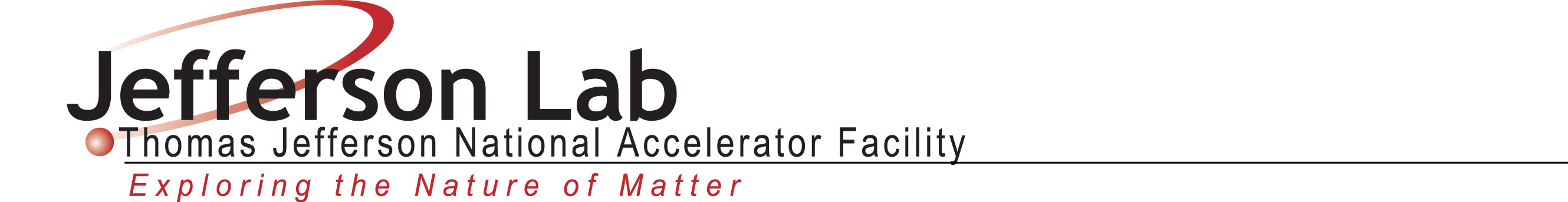 DOE Headquarters, Germantown 11/14/2016
Slide 1
Matt Poelker, Jefferson Lab
[Speaker Notes: Interior Page Design 2]
Recently Funded Projects
500kV DC High Voltage Inverted Gun with Load-locked CsK2Sb Deposition Chamber - Research and Development for Next Generation Nuclear Physics Accelerator Facilities (LAB 12-632) and (LAB 14-1082)
New Photocathode Materials for Electron Ion Colliders - Research and Development for Next Generation Nuclear Physics Accelerator Facilities (LAB 12-632) and (LAB 14-1082)
Cryo-Pumped DC High Voltage Polarized Electron Source - Small Project, DOE Office of Nuclear Physics, (LAB 10-339)
Slide 2
Matt Poelker, Jefferson Lab
[Speaker Notes: Interior Page Design 2]
Recently Funded Projects
500kV DC High Voltage Inverted Gun with Load-locked CsK2Sb Deposition Chamber - Research and Development for Next Generation Nuclear Physics Accelerator Facilities (LAB 12-632) and (LAB 14-1082)
New Photocathode Materials for Electron Ion Colliders - Research and Development for Next Generation Nuclear Physics Accelerator Facilities (LAB 12-632) and (LAB 14-1082)
Cryo-Pumped DC High Voltage Polarized Electron Source - Small Project, DOE Office of Nuclear Physics, (LAB 10-339)
Slide 3
Matt Poelker, Jefferson Lab
[Speaker Notes: Interior Page Design 2]
Recently Funded Projects
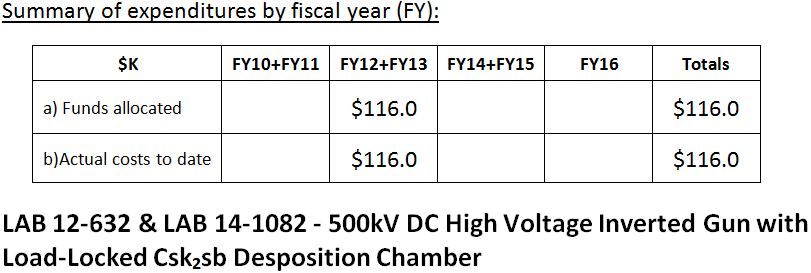 To extend the “inverted gun” geometry design, to operate at higher voltage, for high bunch charge and high average current EIC cooling applications
To design a photocathode test stand to measure QE and polarization of new photocathode materials that might help EIC
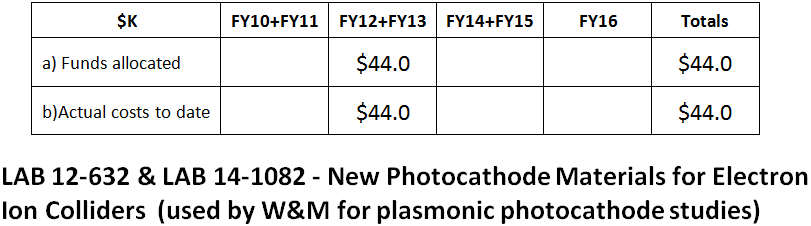 To improve photogun vacuum and thereby improve lifetime of polarized electron sources, particularly at mA current, i.e., eRHIC
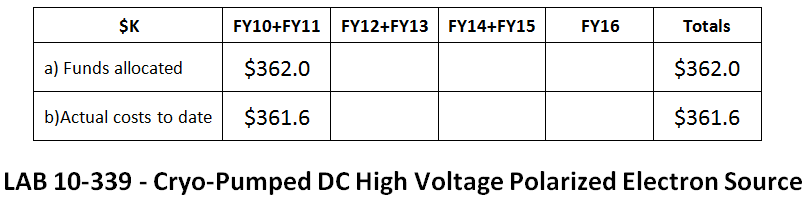 Slide 4
Matt Poelker, Jefferson Lab
[Speaker Notes: Interior Page Design 2]
The CEBAF - ILC Inverted Gun
NEG pumps
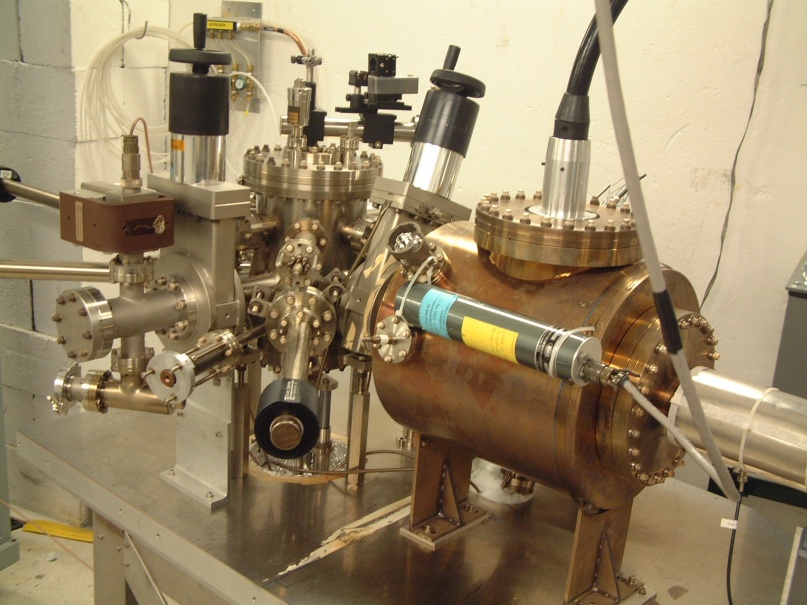 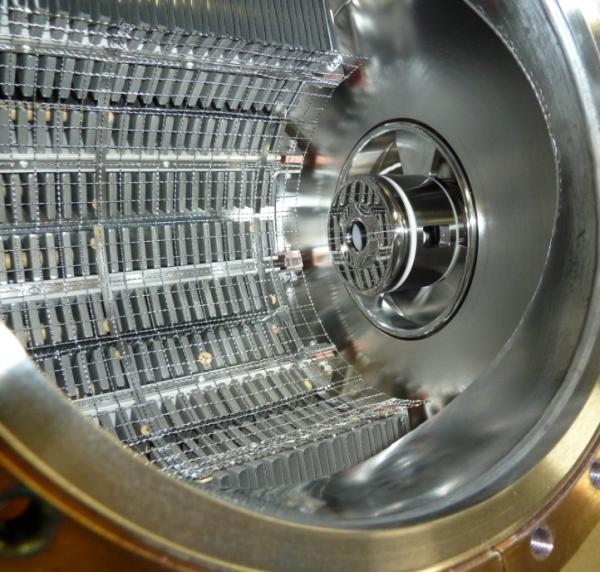 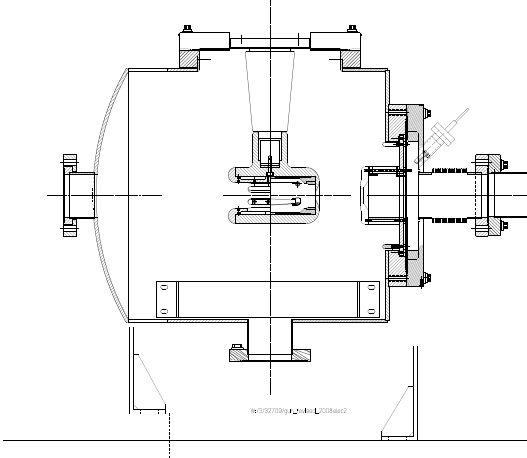 Load-locked GaAs polarized photogun
130 kV at CEBAF, 200 kV at Injector Test Stand
Gun Vacuum ~ low 10-12 Torr
New design
Slide 5
Matt Poelker, Jefferson Lab
[Speaker Notes: Interior Page Design 2]
500 kV Photogun?
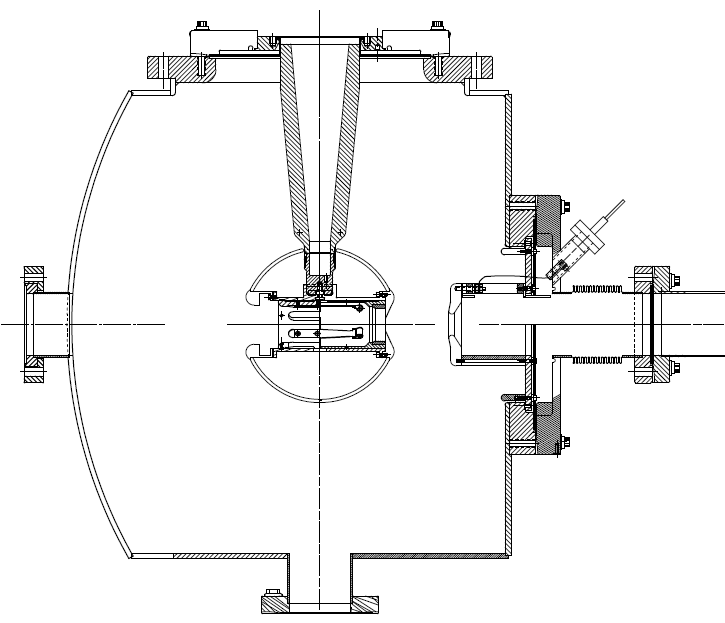 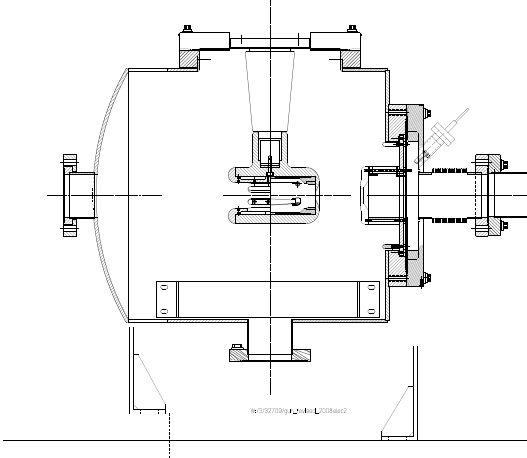 CEBAF 130 kV Inverted Gun
“R28” insulator
Longer “R30” insulator
Spherical electrode
Slide 6
Slide 6
Matt Poelker, Jefferson Lab
[Speaker Notes: Interior Page Design 2]
Building the 500 kV Gun
Start with “dummy” electrodes and test different insulators and cathode screening electrode
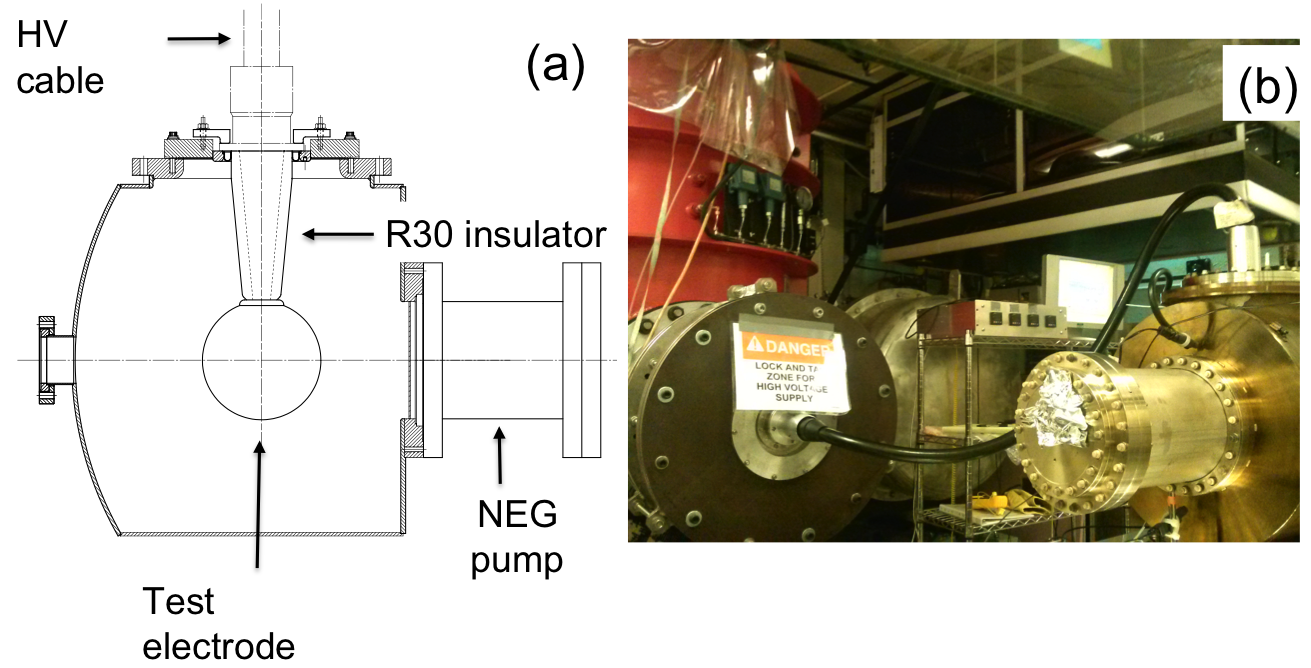 Slide 7
[Speaker Notes: Interior Page Design 2]
Insulators and Screening electrode
Longer R30 insulators, conventional alumina
Short R28 insulator, bulk resistivity, mildly conductive
Longer R30 insulator, bulk resistivity, mildly conductive
ZrO-coated R30 insulator, also mildly conductive
dummy electrode with a screening electrode  (shed)
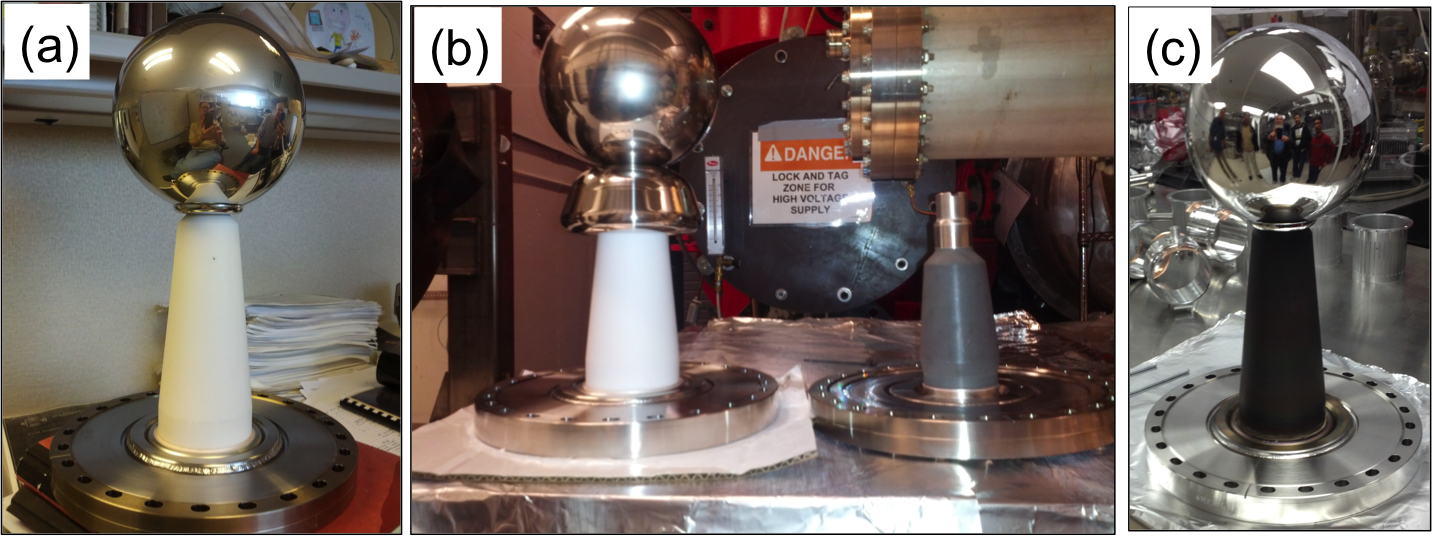 Slide 8
[Speaker Notes: Interior Page Design 2]
Breakdown at Cable/Insulator Interface
Problems at the cable junction, atmosphere side
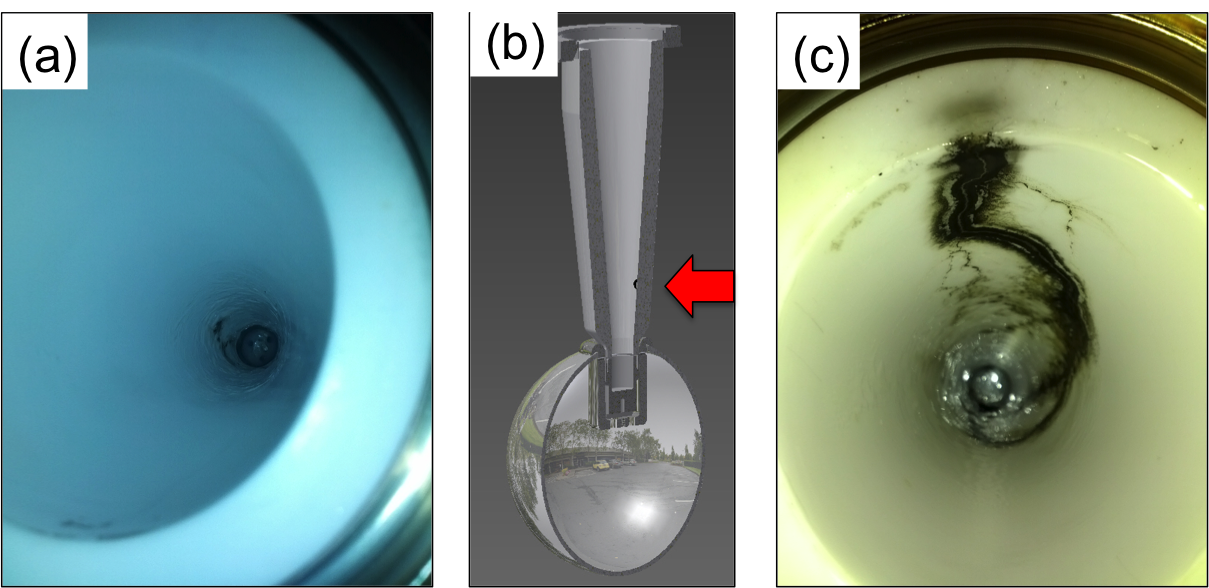 Note: Field emission was managed via krypton-processing.  i.e., voltage first applied with ~10-5 Torr krypton added to gun chamber
Slide 9
[Speaker Notes: Interior Page Design 2]
Summary of Tests
Two and 1/2 configurations reached our voltage goal
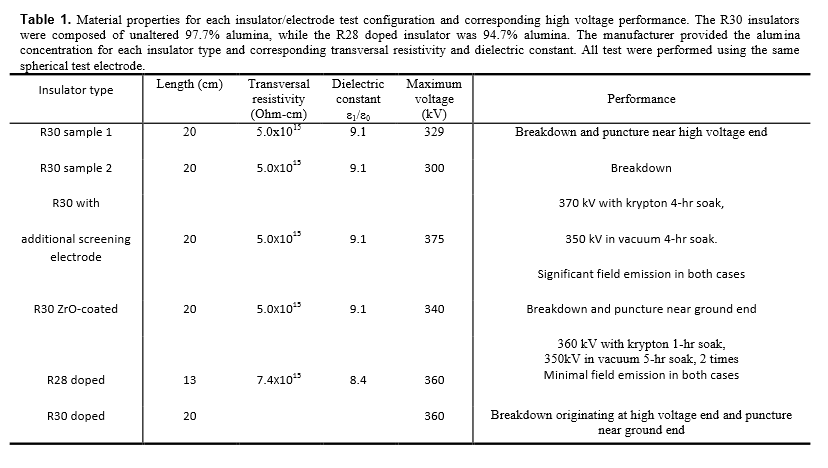 Slide 10
[Speaker Notes: Interior Page Design 2]
Linear Potential Drop
Want a linear potential gradient along length of the insulator
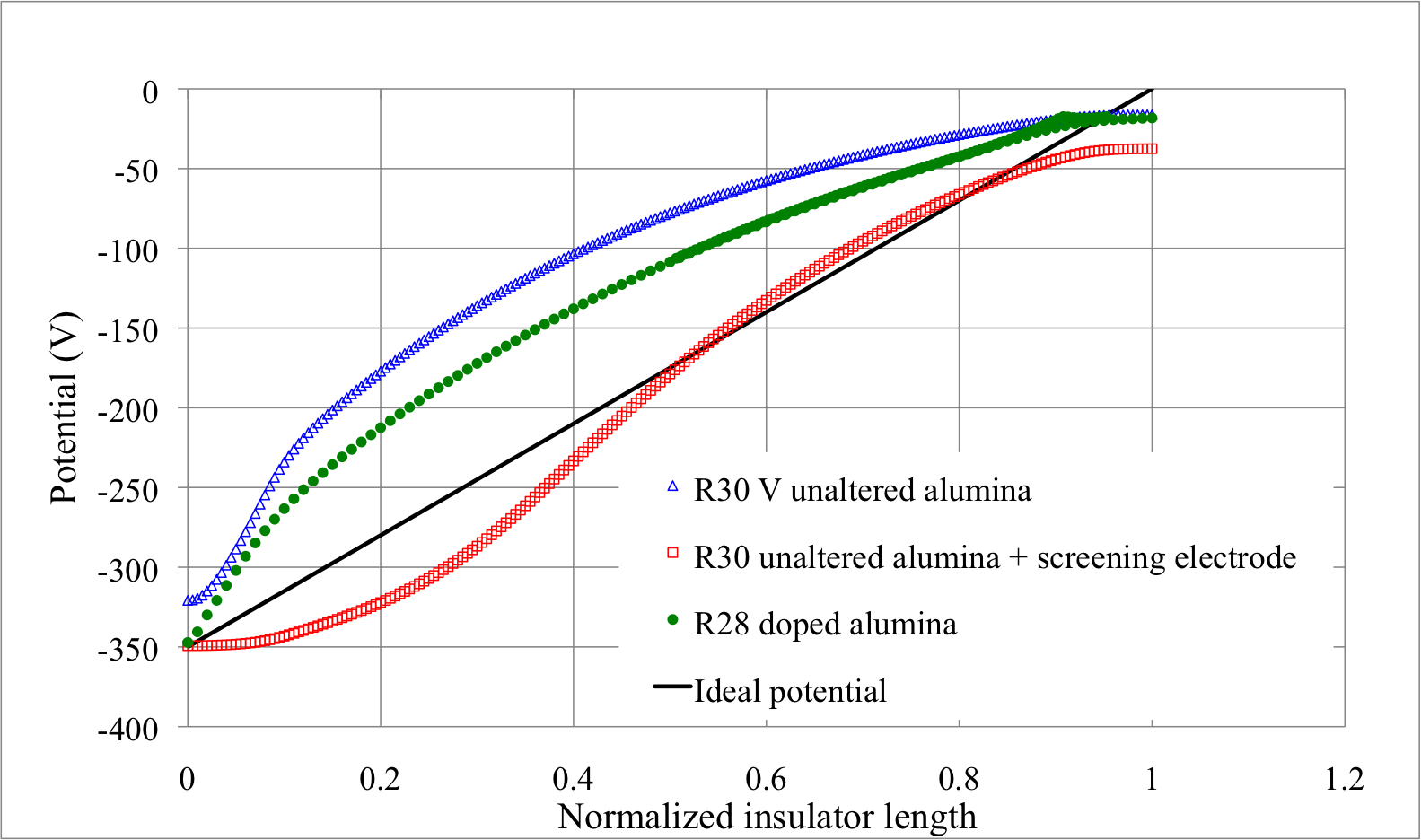 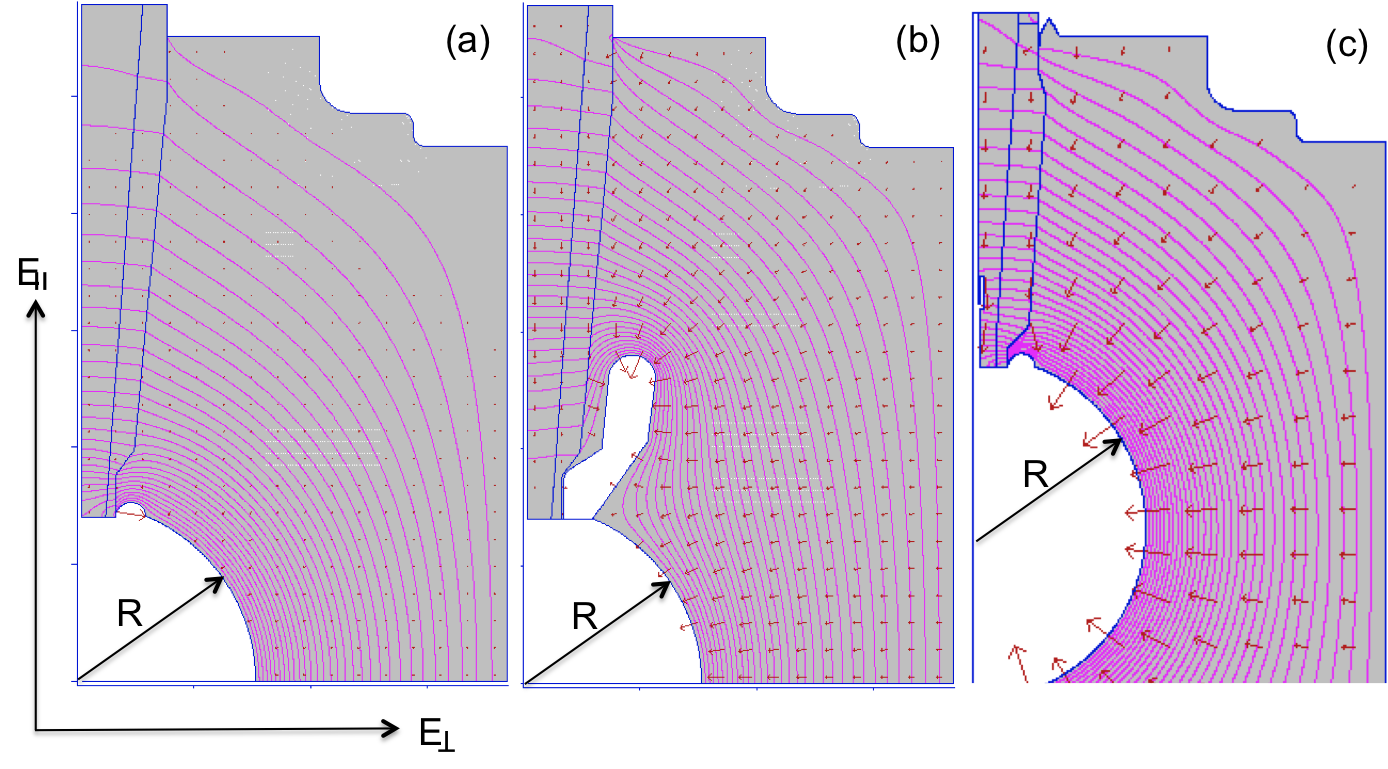 Note - POISSON does not accurately model the mildly-conductive feature of the black insulator
Slide 11
[Speaker Notes: Interior Page Design 2]
Combine the two features that provided incremental success: screening electrode and doped black R30 insulator
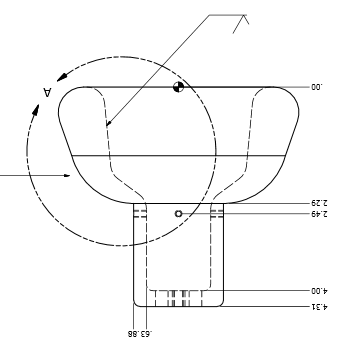 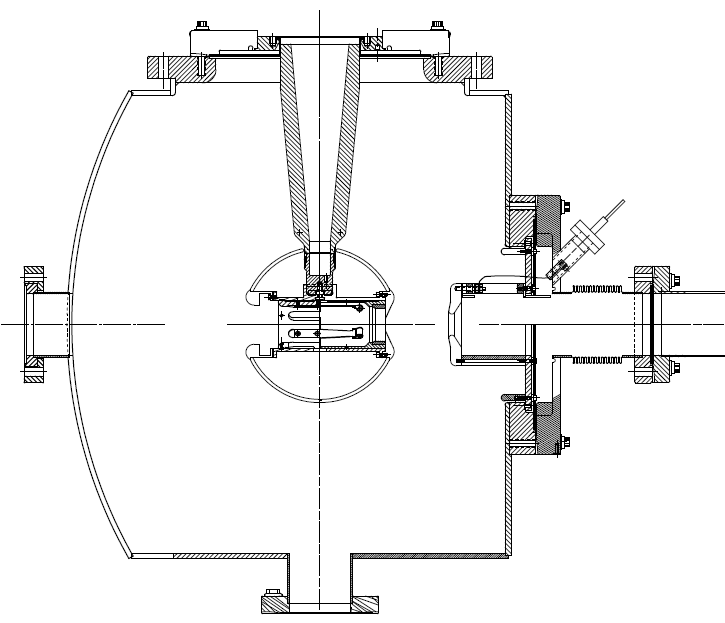 Replaced dummy ball with electrode that can hold photocathode
Slide 12
Matt Poelker, Jefferson Lab
[Speaker Notes: Interior Page Design 2]
The gap between shed and insulator
reduce
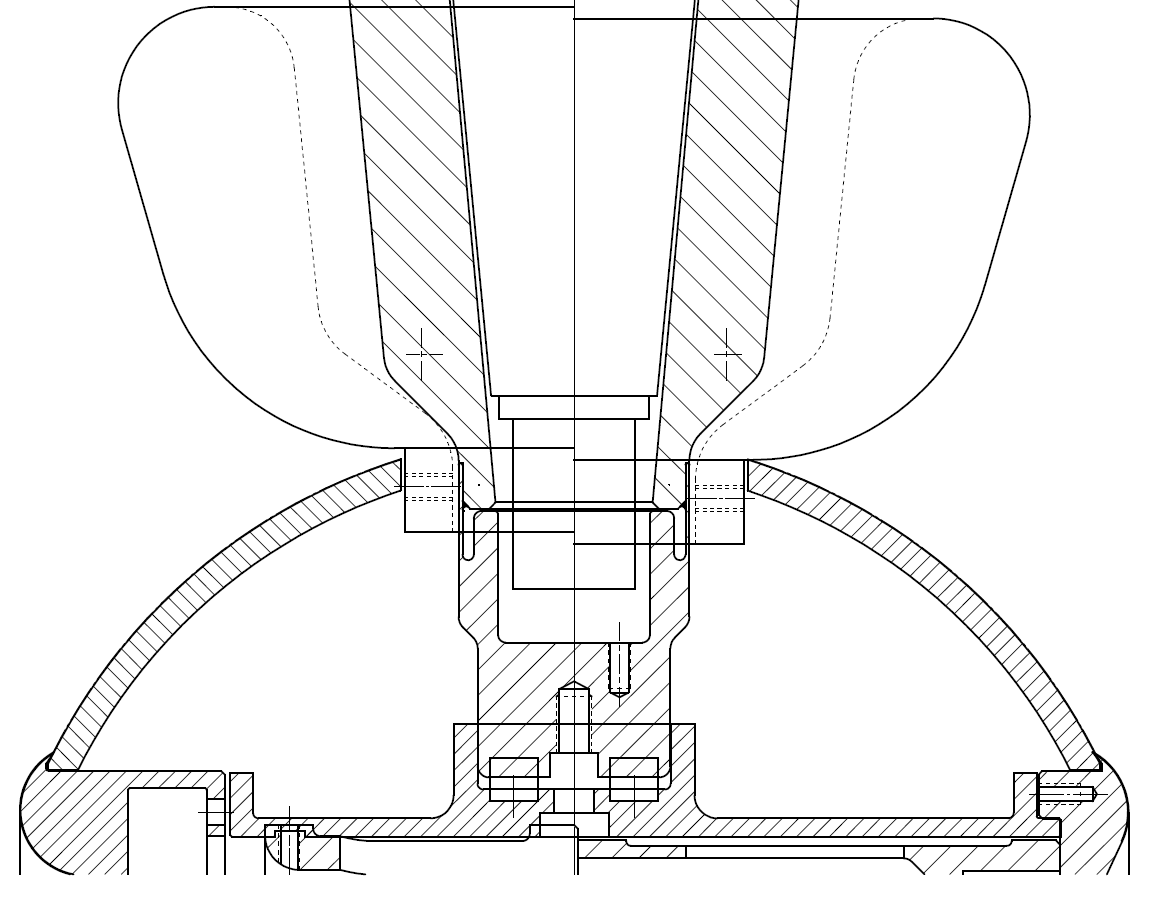 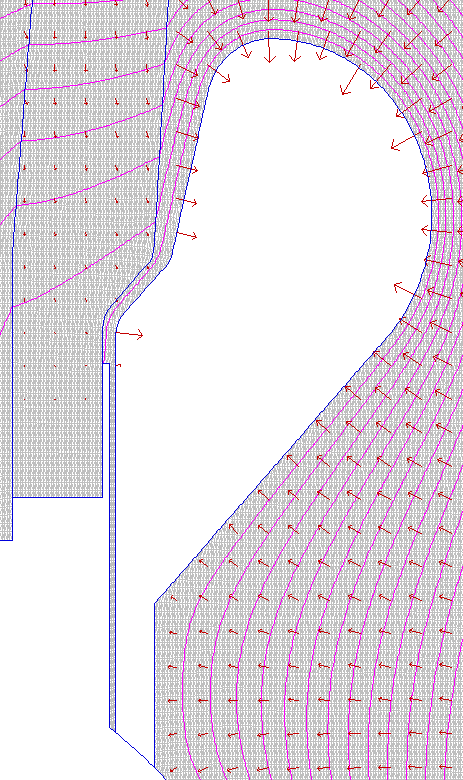 9.5 MV/m
7 MV/m
10 MV/m
Keep field strength low at triple point (metal, insulator, vacuum)
10.8 MV/m
8 MV/m
9.5 MV/m
7 MV/m
8 MV/m
Gap = 1 mm
CsK2Sb deposition Chamber
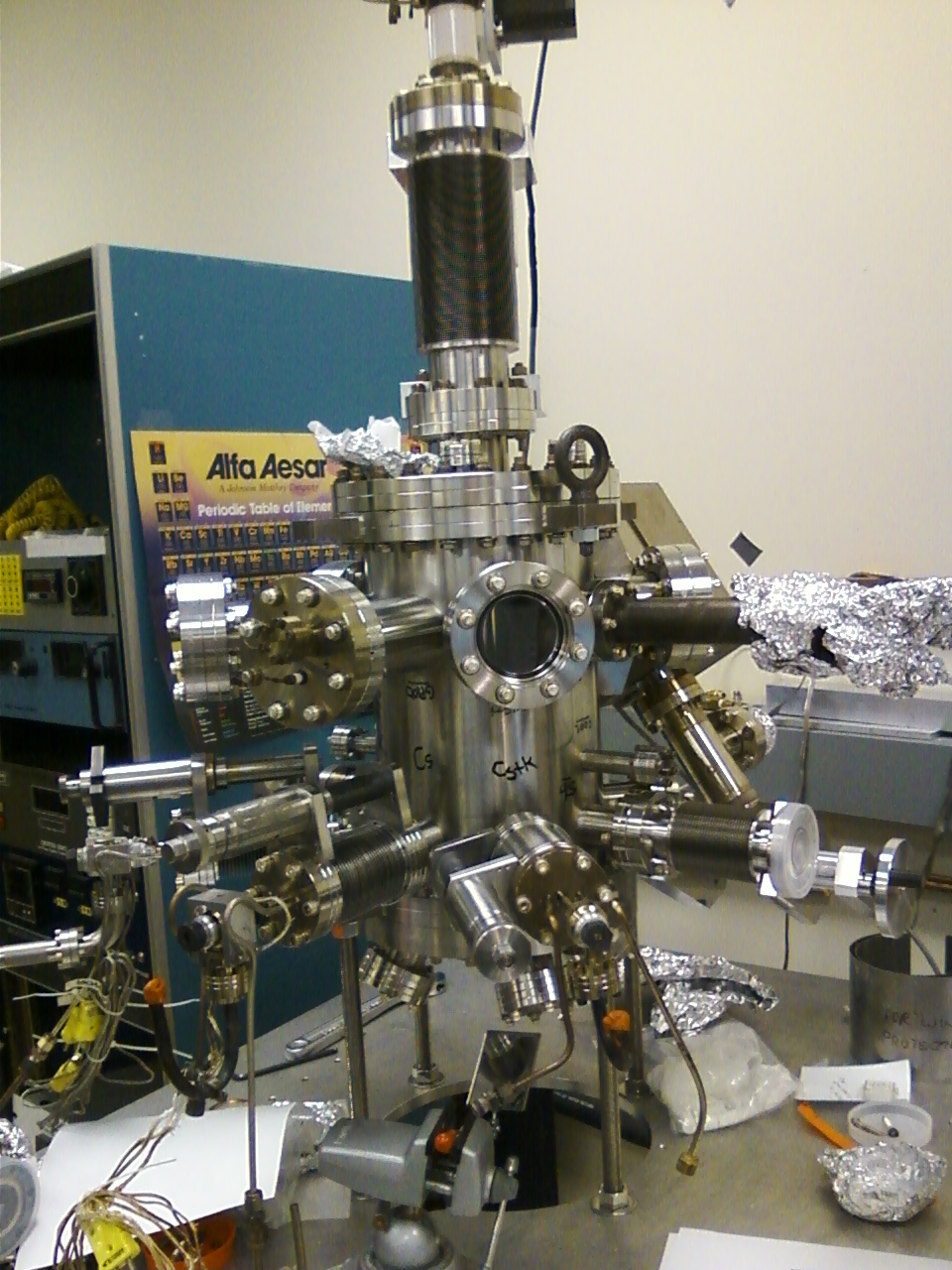 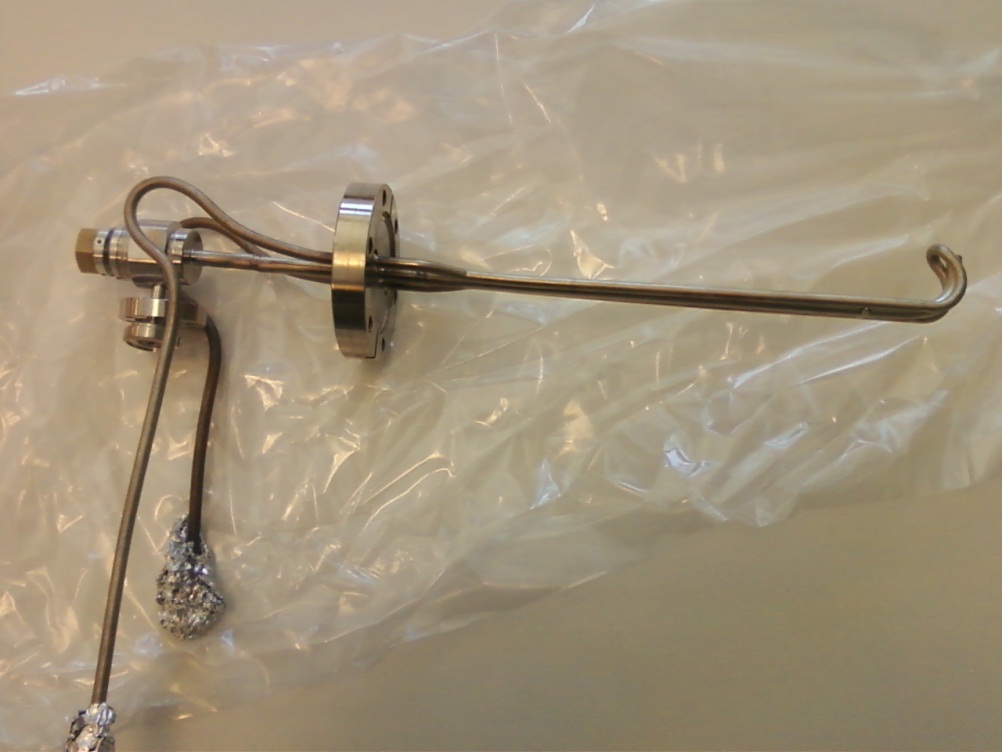 Effusion source, compact, high capacity
Contains both Cs and K species, co-deposition
Photocathodes grown on stalks
Slide 14
Matt Poelker, Jefferson Lab
[Speaker Notes: Interior Page Design 2]
Distinguishing QE Drop due to Contamination
Brief heating 170 - 200 °C,
H2O  37%
Brief  heating 170 - 200 °C,
H2O  26%
Brief  heating 170 - 200 °C,
H2O  34%
Work of M.A. Mamun
Pre-bake vacuum ~10-8 Pa
QE Recovery
QE Recovery
QE Recovery
RT
LN2
RT (Post Heating)
Systematic decrease in QE at RT in repeated cooling events
Considerable increase in water partial pressure during brief heating was observed
Rejuvenation of QE by brief heating  at 170-200 C was consistently observed in the non-baked system which can be considered as a signature of water adsorption
15
Slide 15
[Speaker Notes: Interior Page Design 2]
Reproducible QE - Cryocooled Photocathode
Work of M.A. Mamun
baked vacuum ~10-9 Pa
RT
LN2
RT (Post Heating)
The QE at RT did not show any decrease between  repeated cooling events
QE at Liquid N2 temperature (77 K) showed similar QE every time it was cooled
Initial QE rise due to stoichiometric optimization
We did our spectral response and temperature analysis from this phocathode.
Slide 16
[Speaker Notes: Interior Page Design 2]
Depo Chamber at Gun Test Stand
Always something to fix: Valve between gun and depo chamber leaked, working distance between puck and chemical sources too large, no mask to limit active area
Slide 17
[Speaker Notes: Interior Page Design 2]
300 kV Inverted Gun and CsK2Sb Photocathode
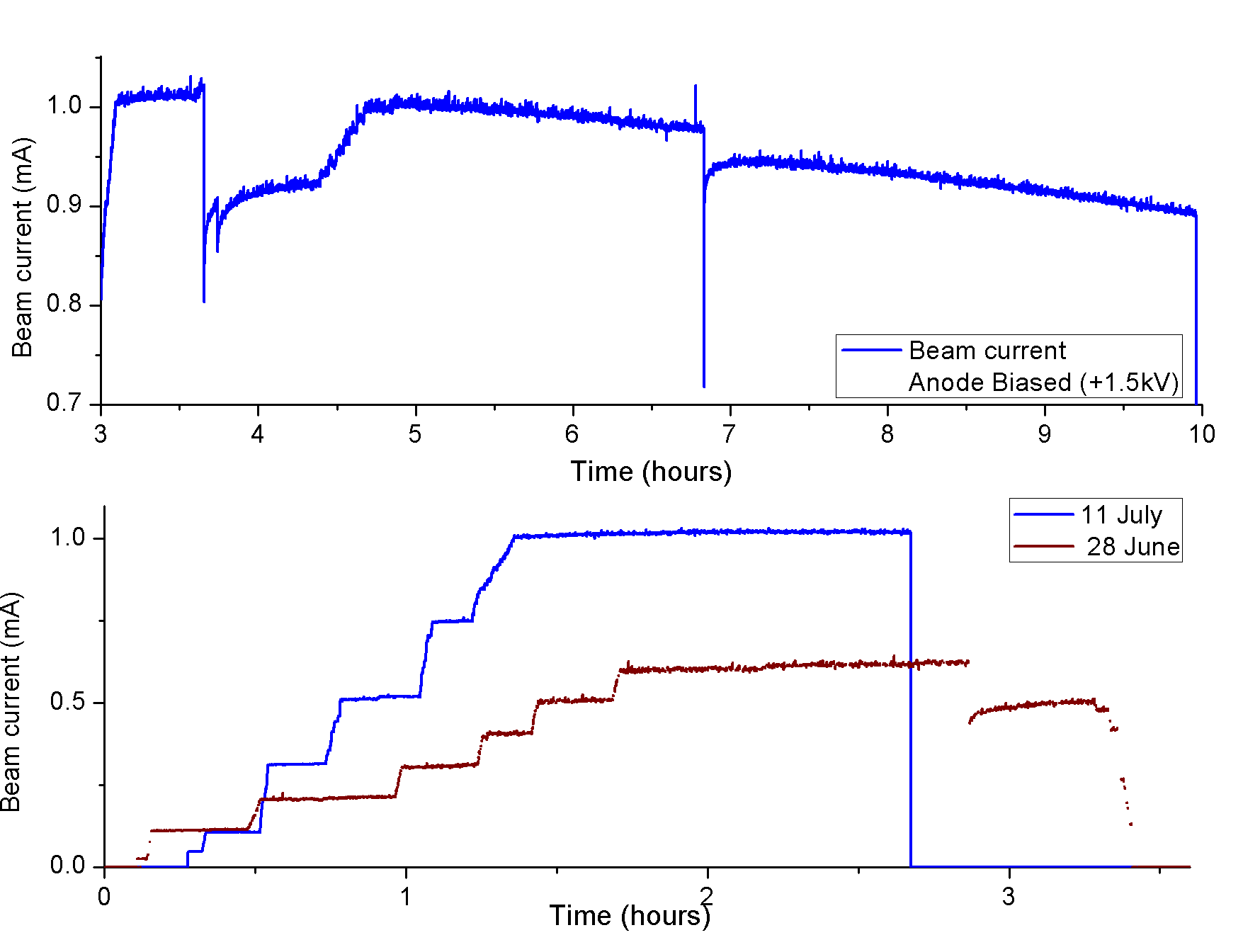 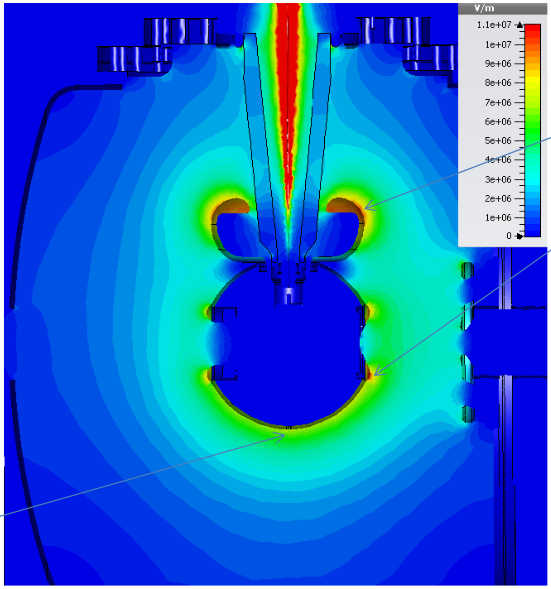 1mA
11 MV/m
Need mask and precipitator
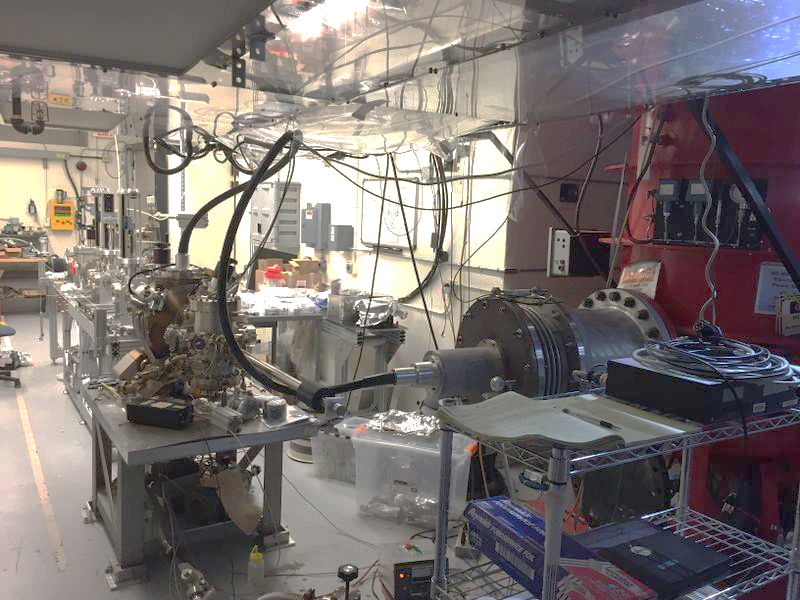 8 MV/m
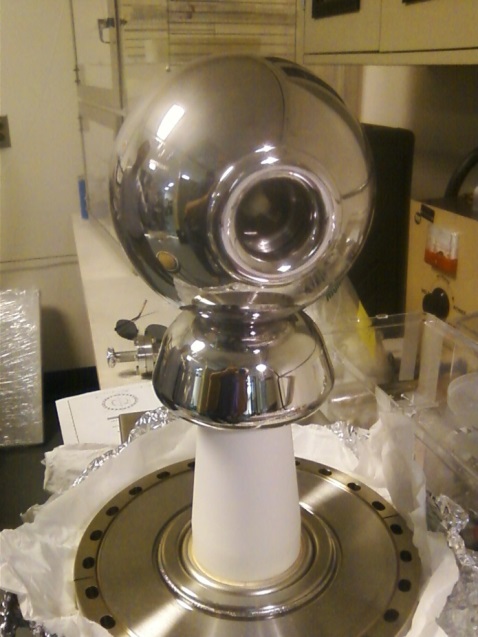 Learning how to use the new photocathode
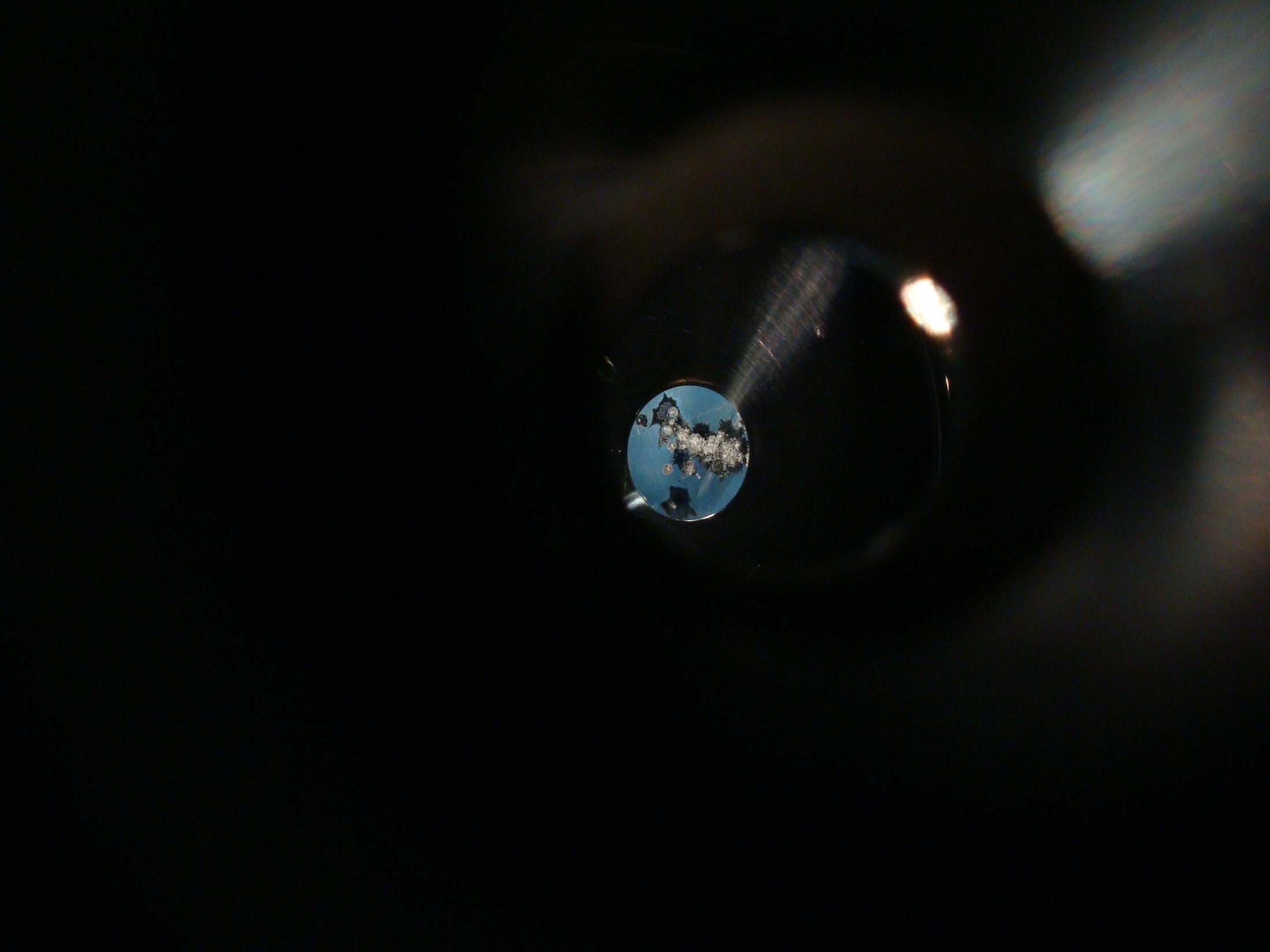 First insulator conditioned to 325 kV
New insulator, installed now, supports higher voltage operation
18
Slide 18
[Speaker Notes: Interior Page Design 2]
500 kV Gun
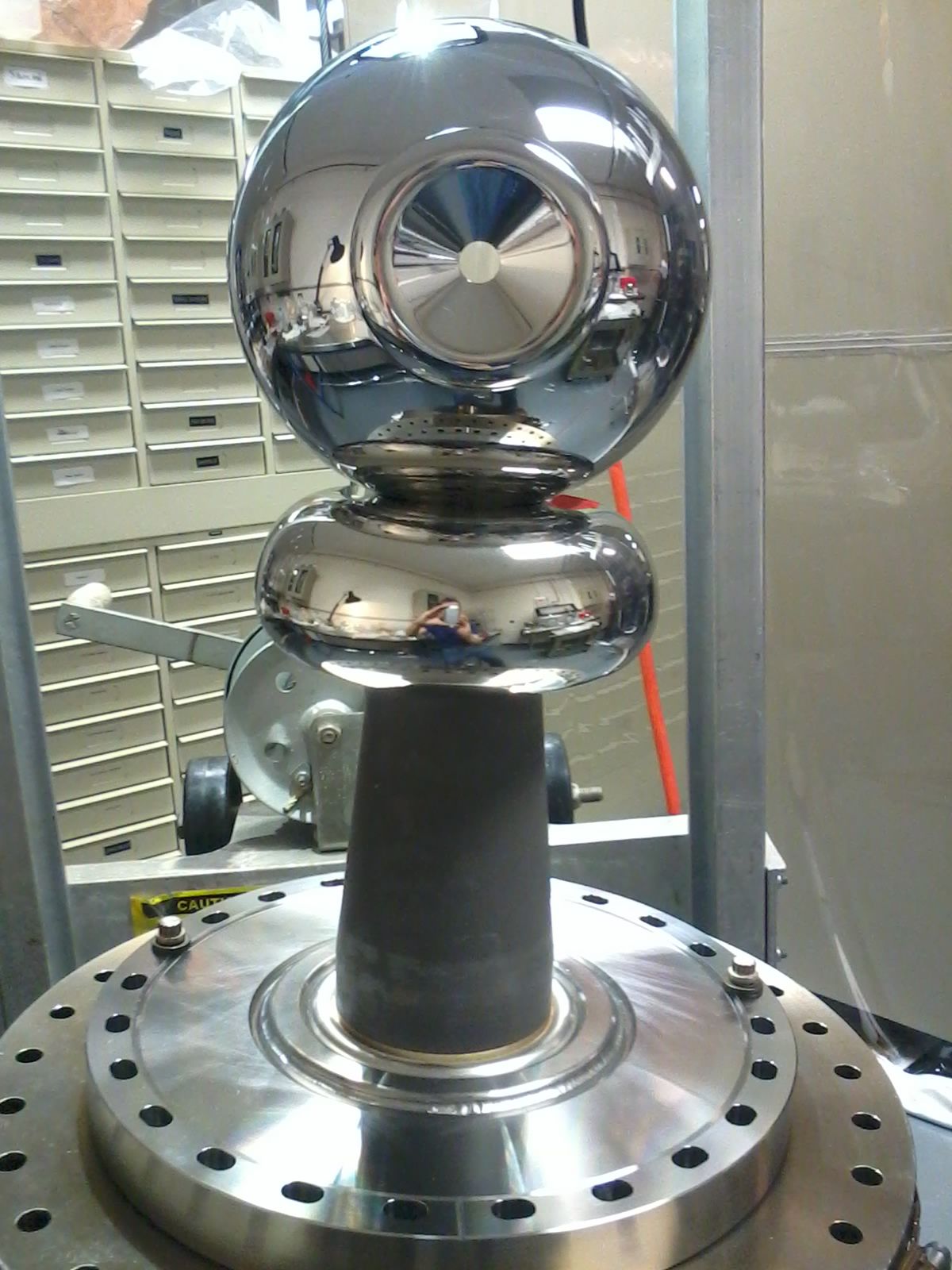 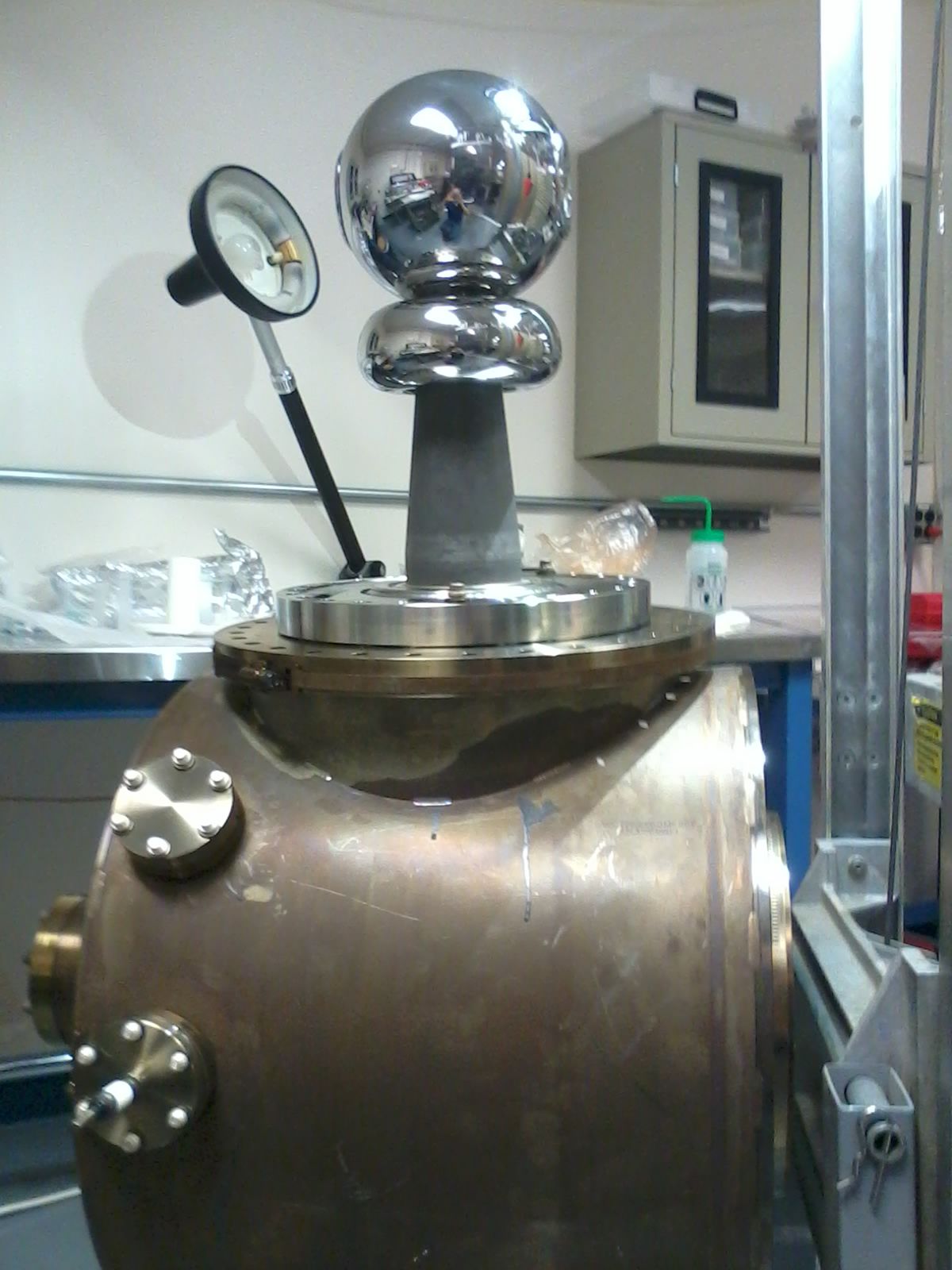 Slide 19
[Speaker Notes: Interior Page Design 2]
500 kV Gun
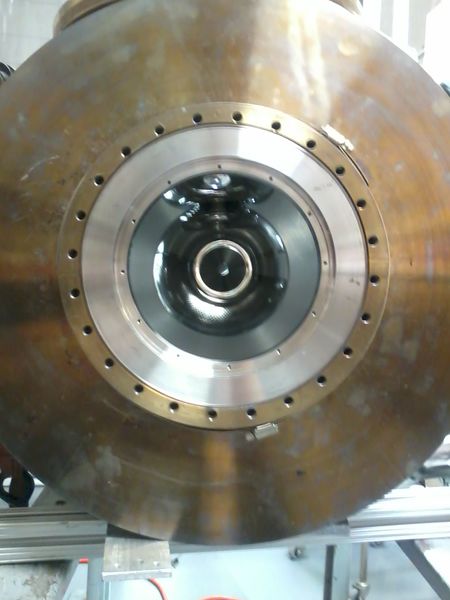 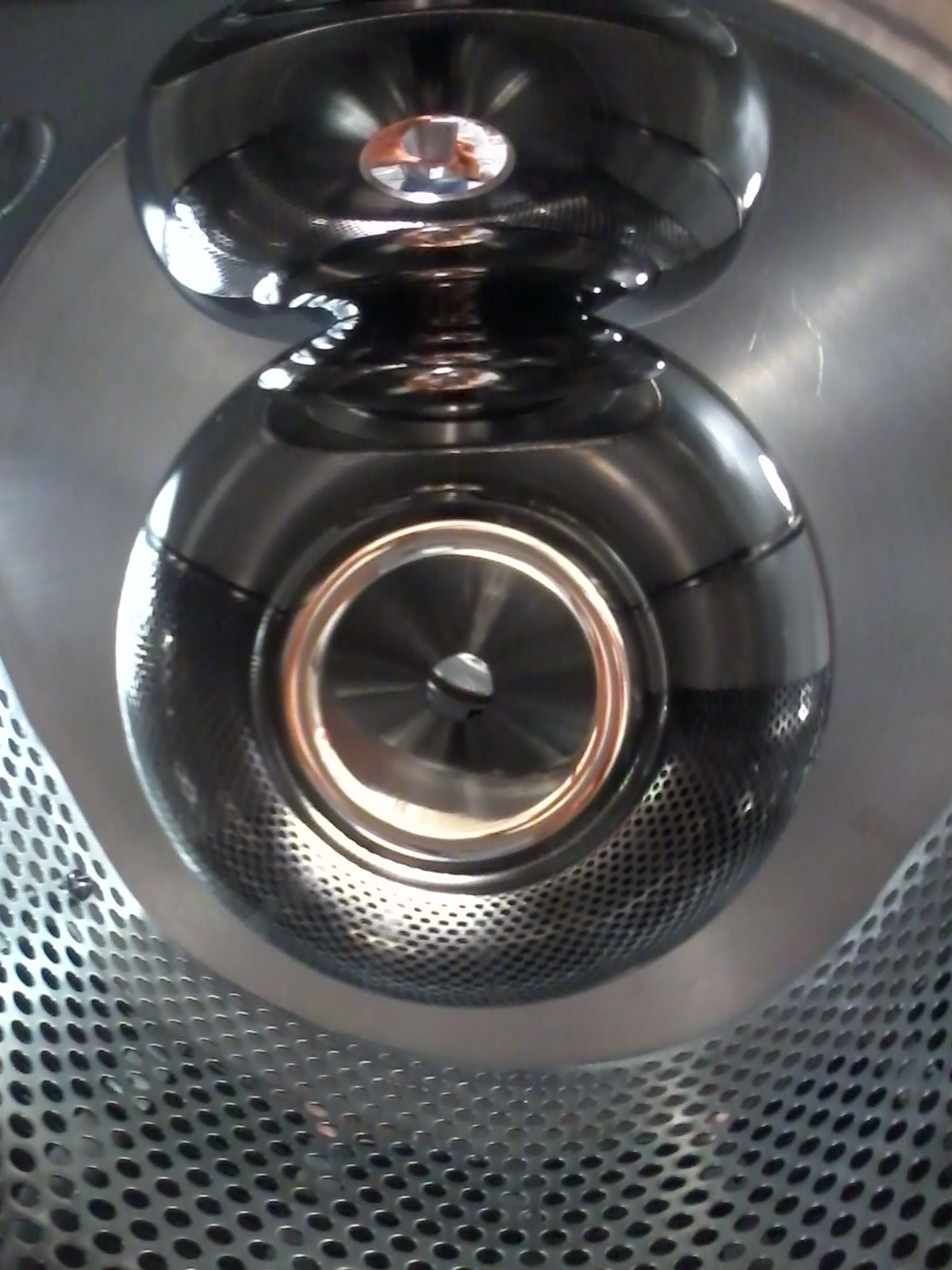 Slide 20
[Speaker Notes: Interior Page Design 2]
Barrel-Polished Electrodes
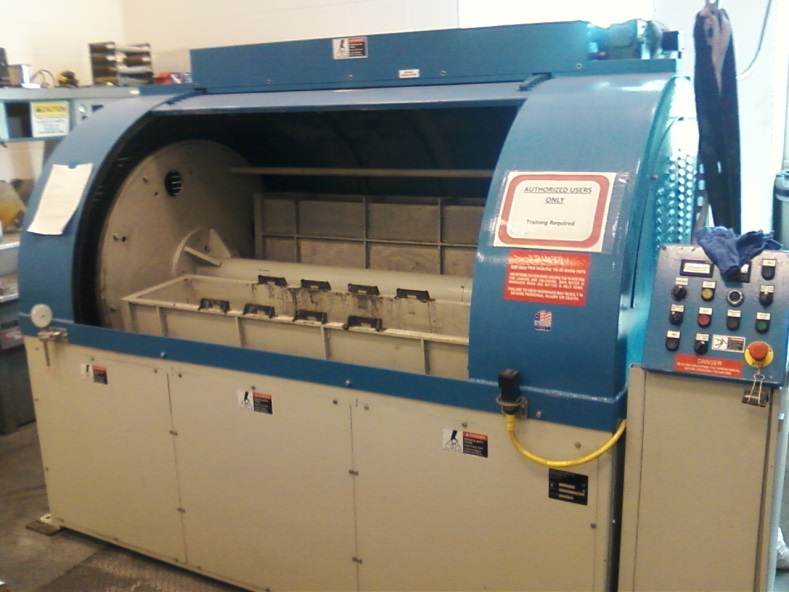 Gun electrodes traditionally polished using sand paper and diamond paste 
Tedious process, takes about 30 days to complete
Now performed in 1 day using SRF barrel polishing machine
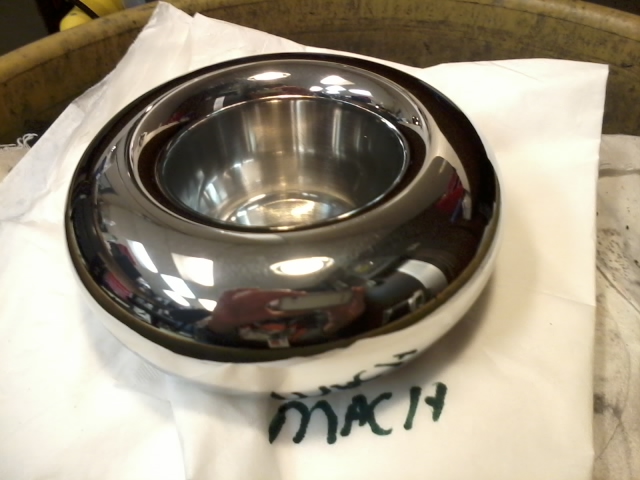 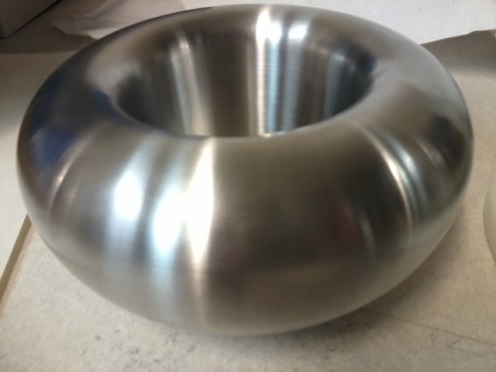 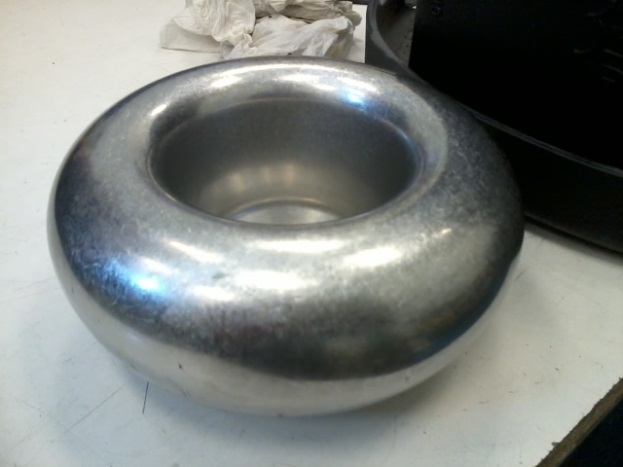 From machine shop
30 minutes with corncob
30 minutes with plastic cones
Work by Don Bullard
Slide 21
[Speaker Notes: Interior Page Design 2]
Magnetized Beam Tests
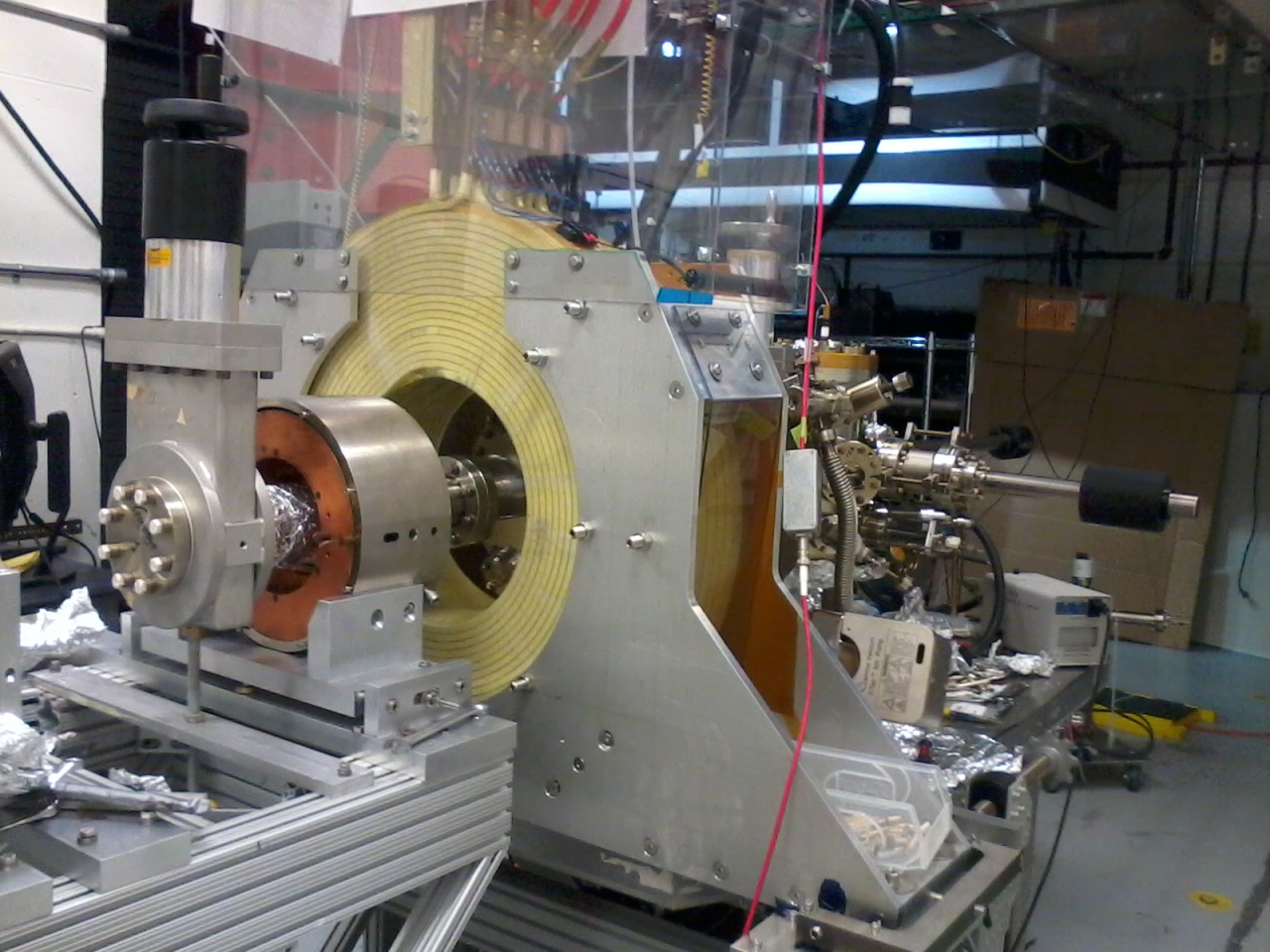 Fixed the gun and deposition chamber, added solenoid
Slide 22
[Speaker Notes: Interior Page Design 2]
350 kV Gun at Injector Test Facility
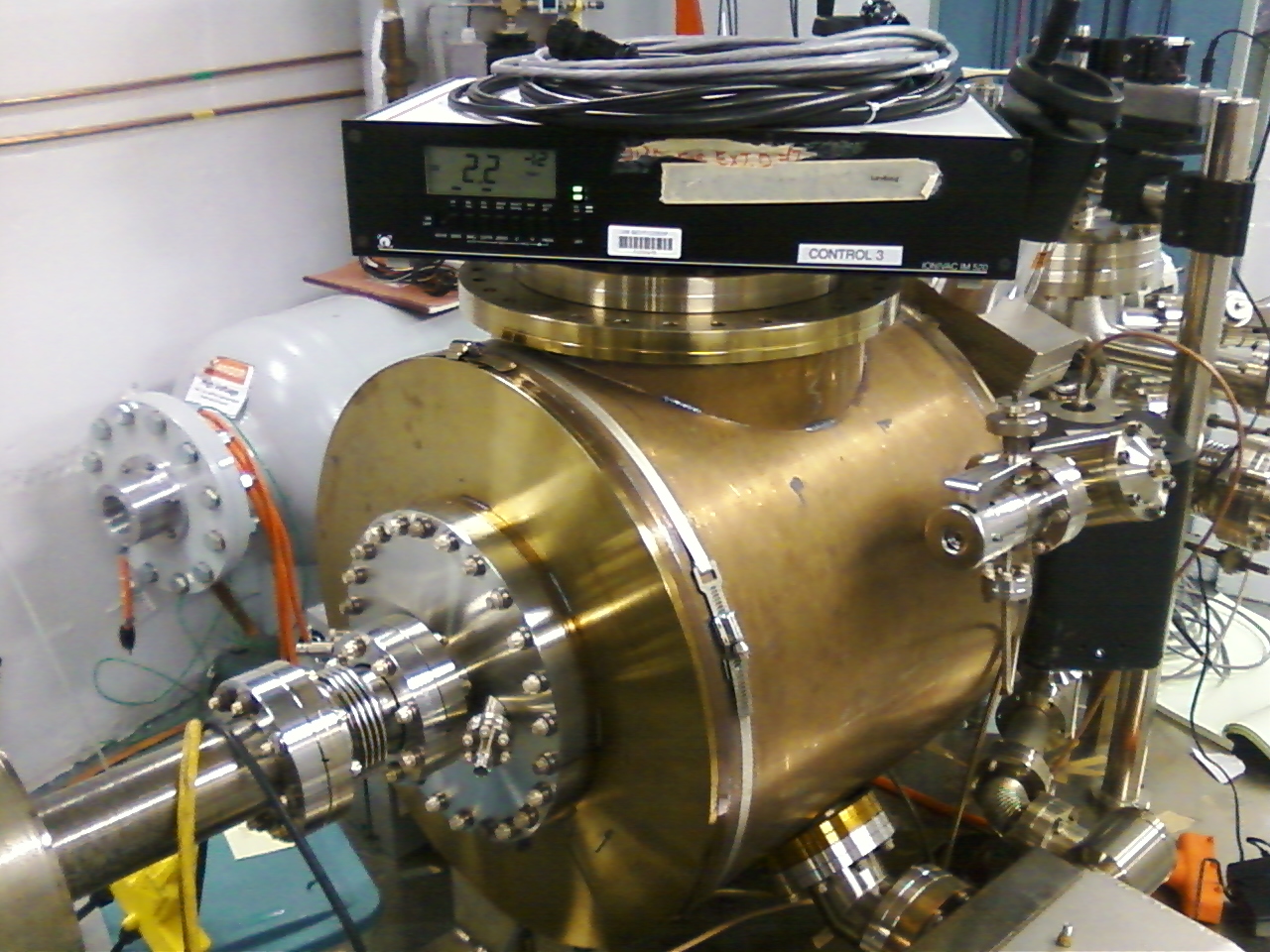 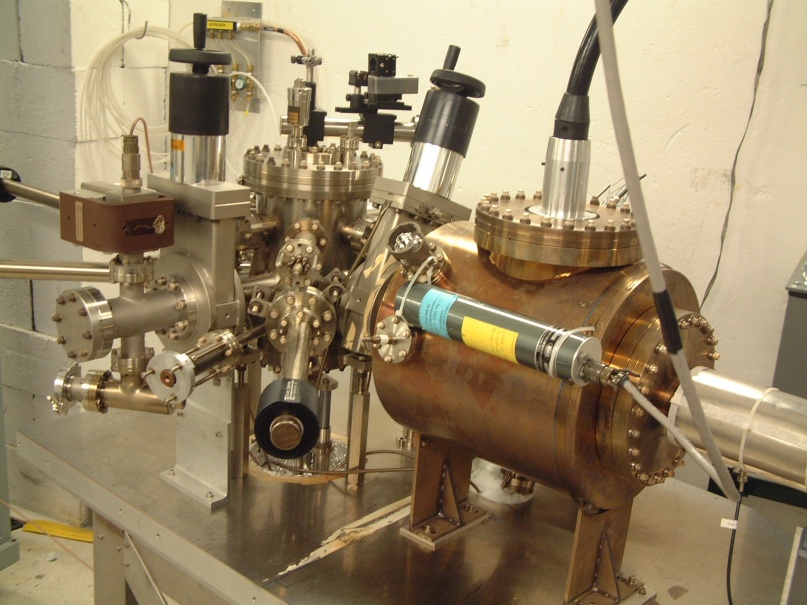 450 kV 3mA supply
Old and New inverted guns 
Vacuum low 10-12 Torr 
Working on the beamline now
Slide 23
[Speaker Notes: Interior Page Design 2]
kV beamline at Injector Test Facility
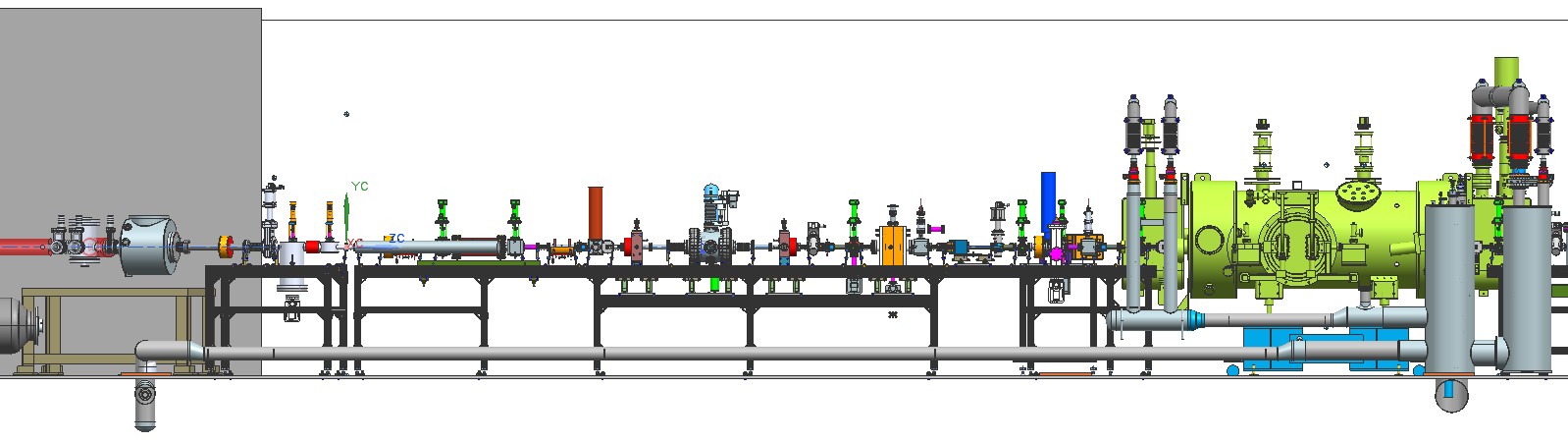 Dif pump
RF deflector cavities
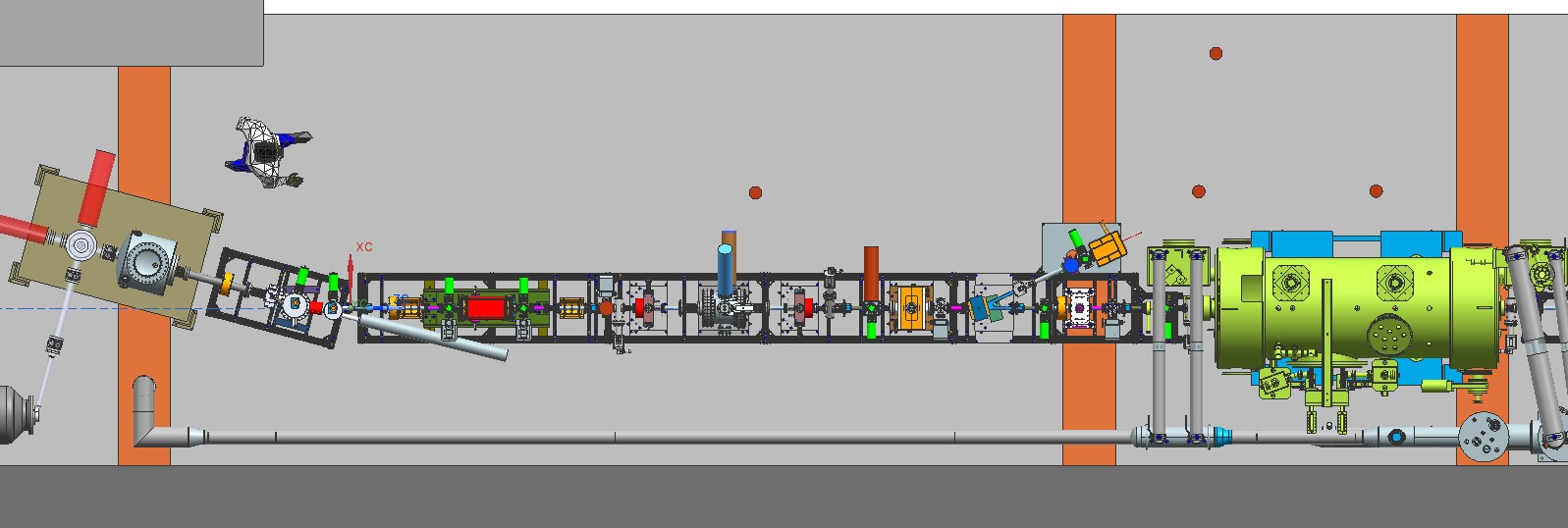 2.5 kW dump
200 kV Wien
Buncher
Slide 24
[Speaker Notes: Interior Page Design 2]
Plan Z
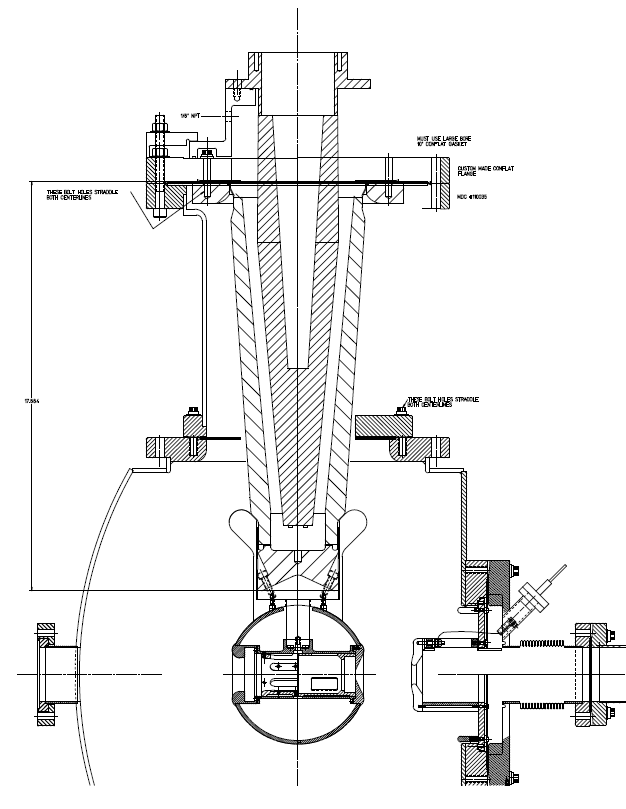 R350 epoxy receptacle
Our plan to reach 500 kV
Combination of long doped insulator and shed, SF6 and epoxy receptacle
And likely a different vacuum chamber
SF6
Doped insulator
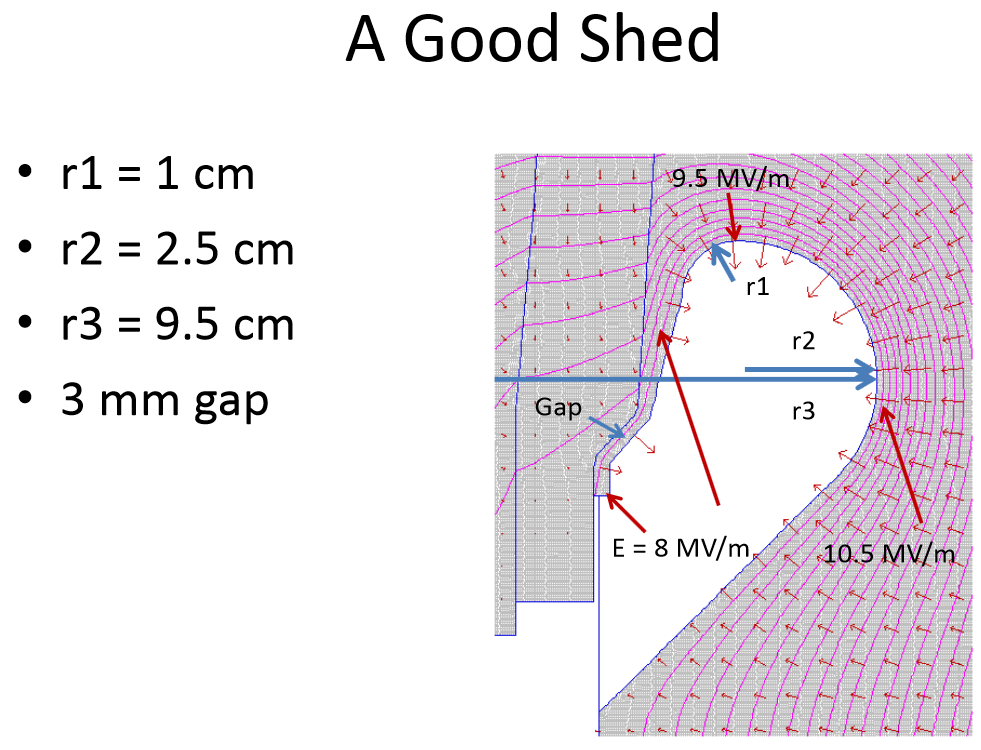 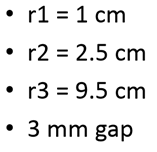 Screening electrode
Work of Yan Wang
Slide 25
Matt Poelker, Jefferson Lab
[Speaker Notes: Interior Page Design 2]
Plan Z
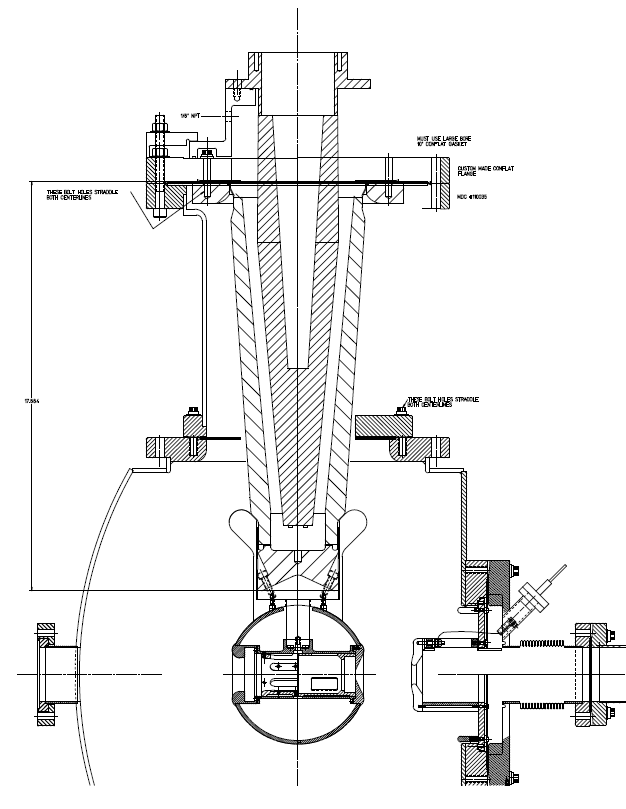 R350 epoxy receptacle
We have the big insulators
Cables in Receptacles:  very reliable
Receptacles in SF6: very reliable
Use cold SF6 to remove heat from photocathode
SF6
Doped insulator
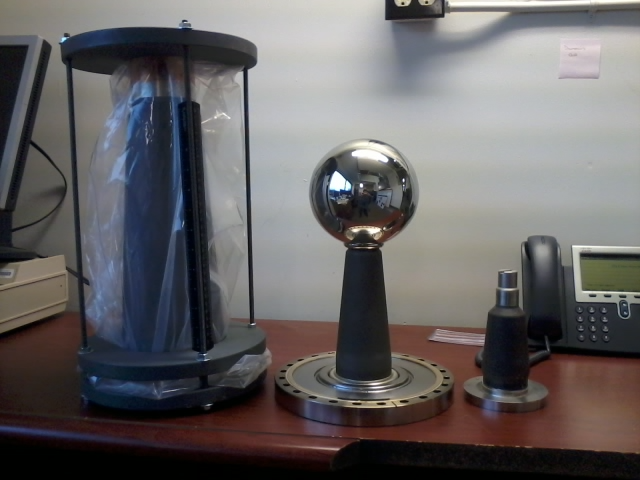 Screening electrode
Slide 26
Matt Poelker, Jefferson Lab
[Speaker Notes: Interior Page Design 2]
Thank You
Will continue to work on 500 kV inverted gun, CsK2Sb deposition chamber (and Cryopumped gun) 
Magnetized beam tests 
We can revisit high current (mA) lifetime tests with polarized beam but need support
Slide 27
Matt Poelker, Jefferson Lab
[Speaker Notes: Interior Page Design 2]